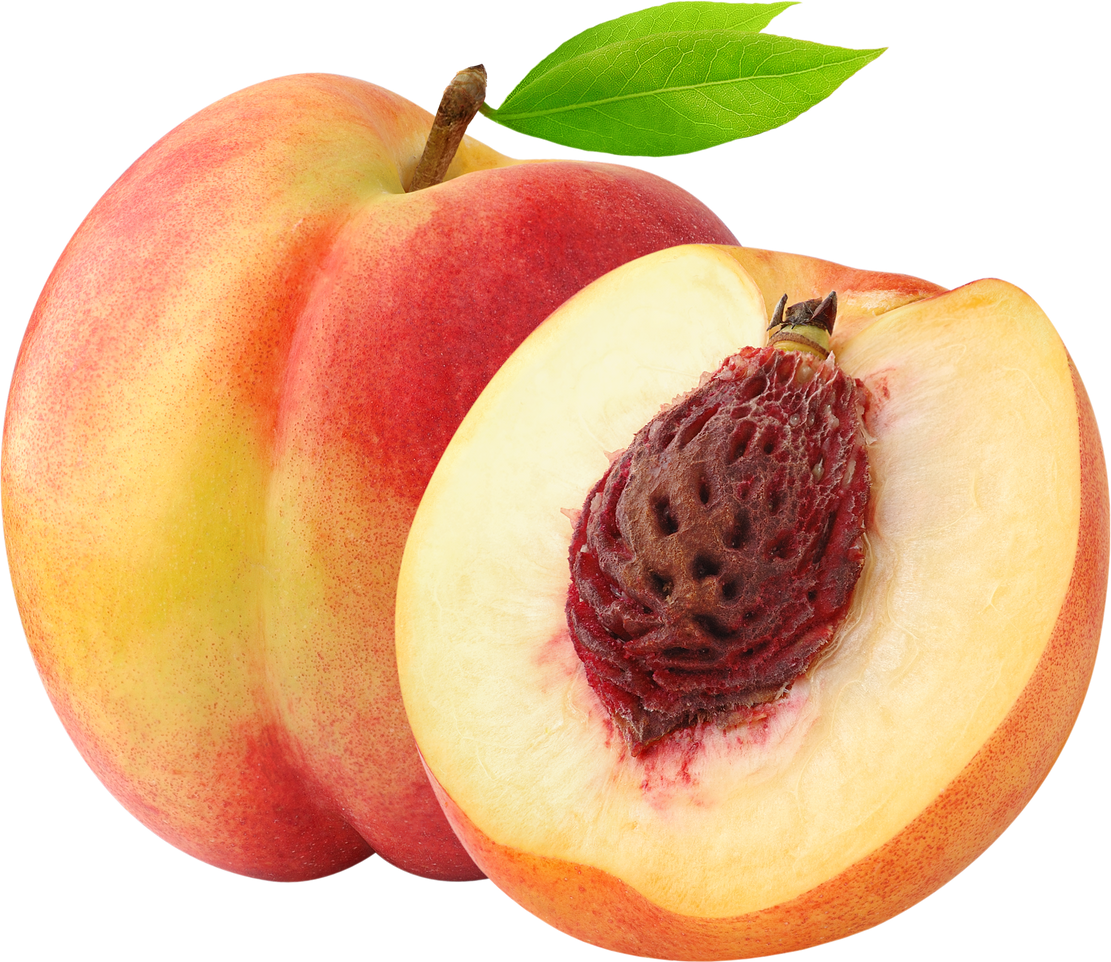 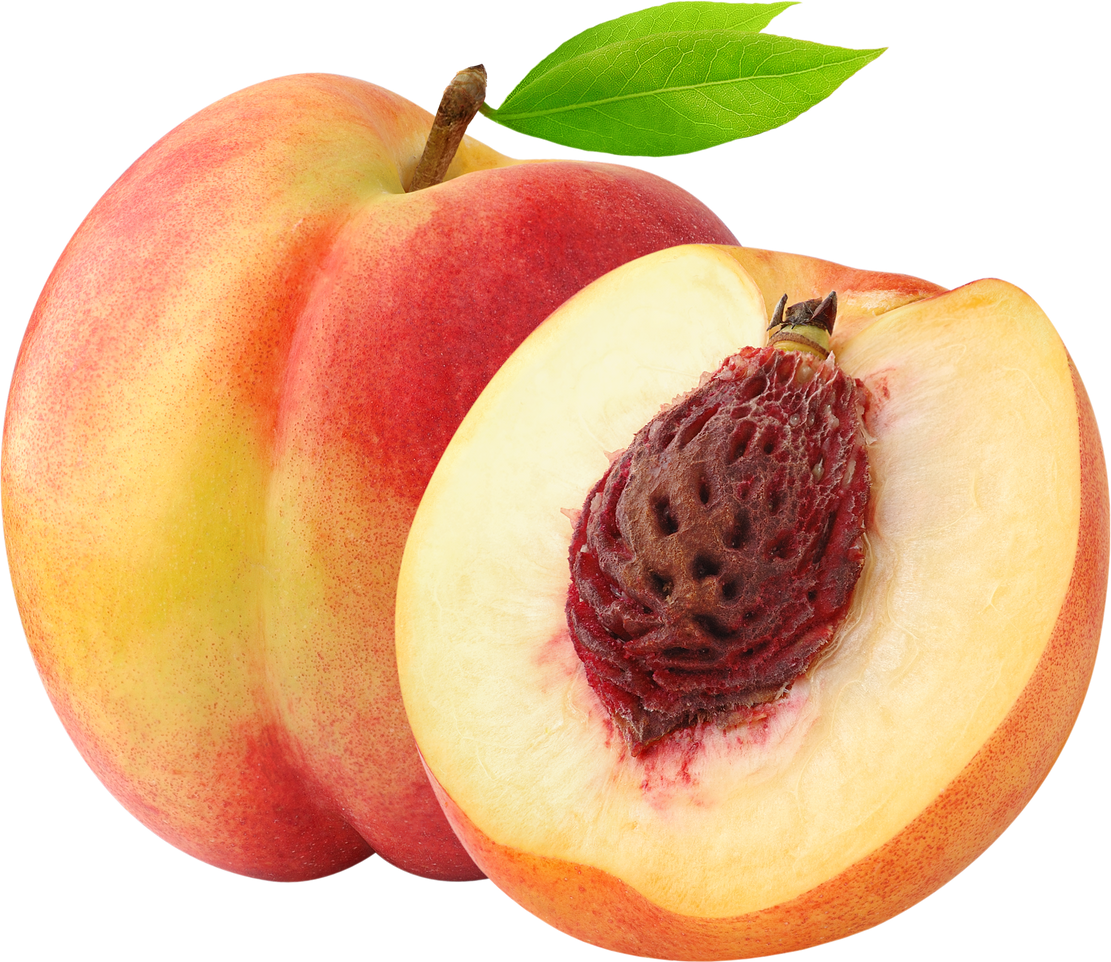 Stem End
Shoulders
Pit
Suture
Cheek
Flesh
Tip (Blossom End)